Развитие скелетных
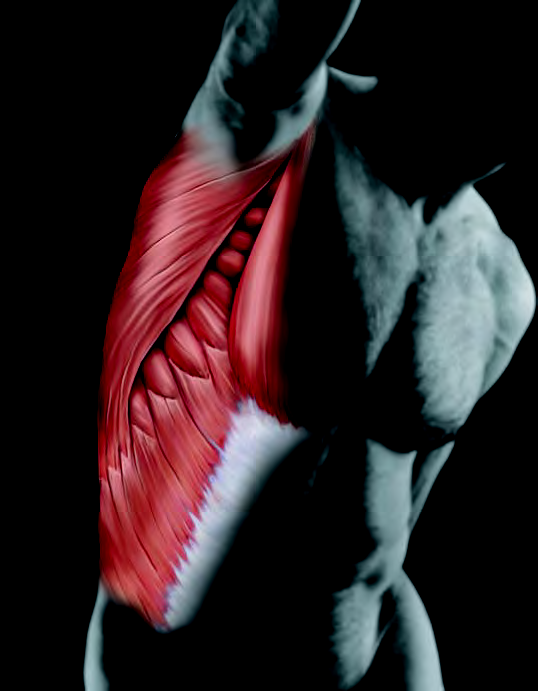 Дробление
1 – 7 сутки
Зигота → Бластула
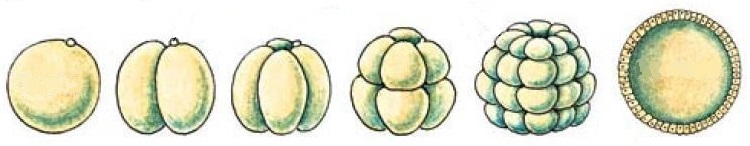 Гаструляция
2 – 3 неделя
Бластула → Гаструла
Образование среднего зародышевого листка - мезодермы
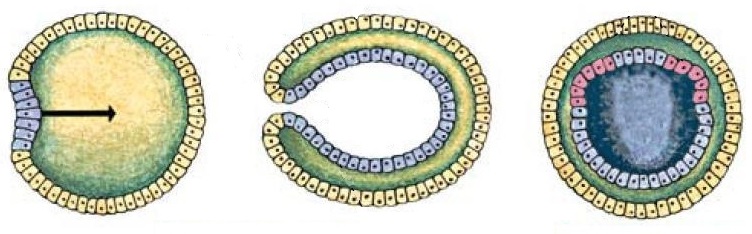 Нейруляция
4 неделя
Гаструла → Нейрула 
Дифференцировка мезодермы
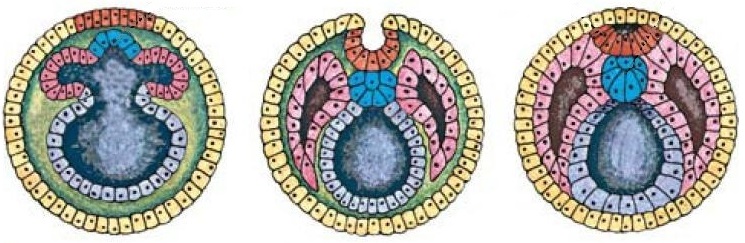 Источники развития скелетных мышц
На 3 неделе начинается сегментация мезодермы с образованием мешкообразных выпячиваний – сомитов
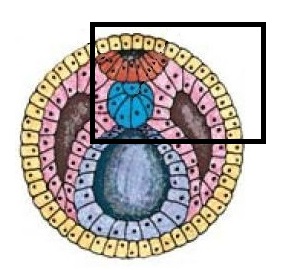 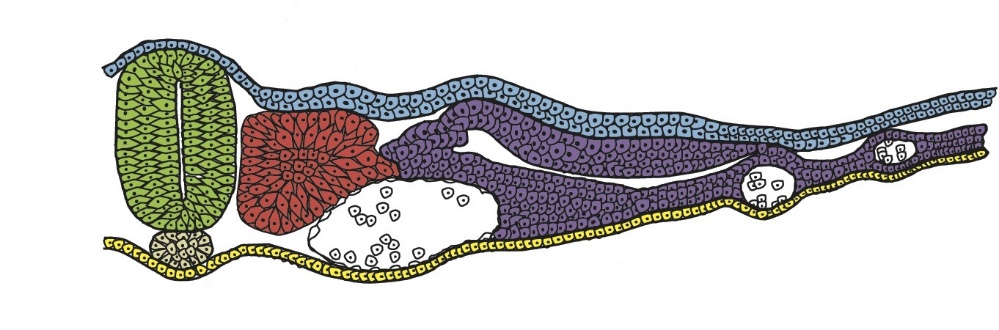 Источники развития скелетных мышц
После образования первой пары головных сомитов дальнейшее расщепление мезодермы происходит в каудальном направлении
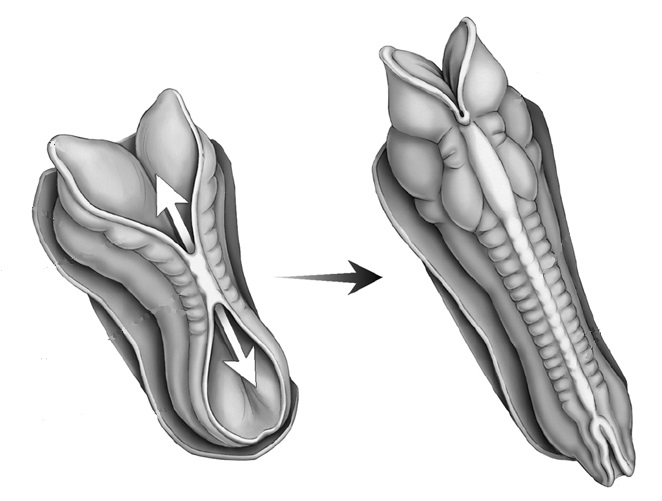 3 – 4 неделя. Нейруляция. Образование сомитов.
Источники развития скелетных мышц
На 4 неделе формируется 39 пар сомитов
4 затылочных
8 шейных
12 грудных
5 поясничных
5 крестцовых
3-5 копчиковых
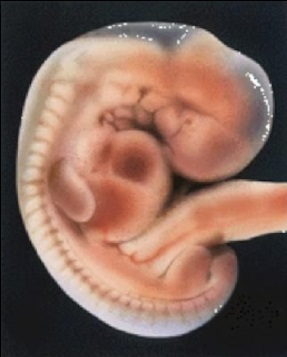 Источники развития скелетных мышц
В центре каждого сомита образуется полость – Моицель
Миоцель разделяет сомит на 2 пластинки – медиальную и боковую
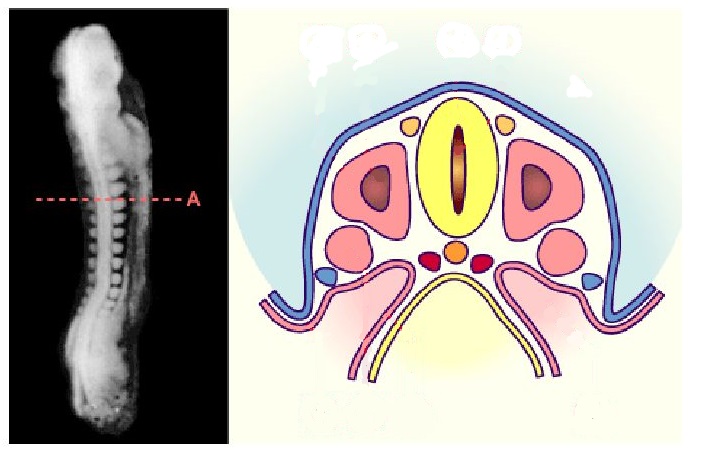 Дифференцировка сомита
Каждый сомит делится на три части
Латеральная пластинка → Дерматом  
Медиальная пластинка → Миотом
Медиальная пластинка → Склеротом
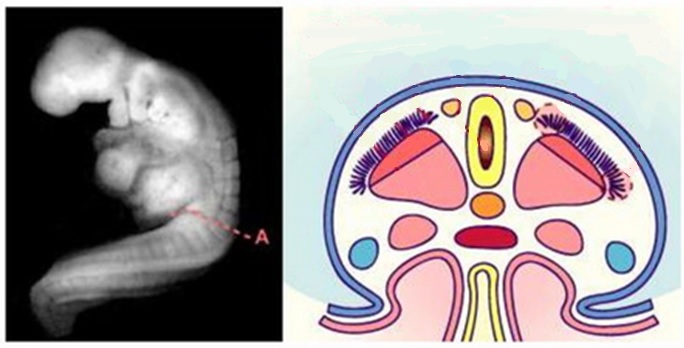 Дифференцировка сомита
Каждый сомит делится на три части
Дерматом → Дерма, гиподерма 
Миотом → Мышцы
Склеротом → Осевой скелет
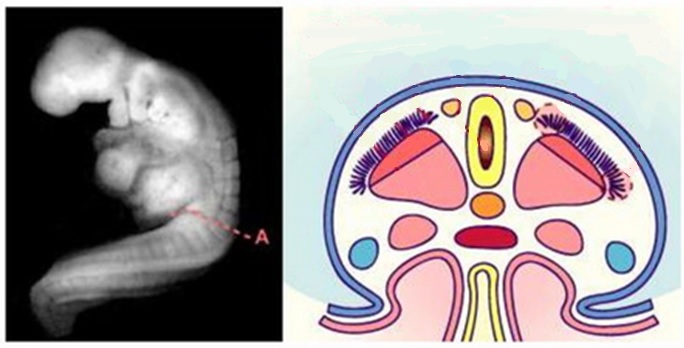 Принцип кратчайшего расстояния
На 4-й неделе в каждый миотом врастают спинномозговые нервы, образующиеся на том же уровне
От нервной трубки до соответствующего сегментарного миотома расстояние минимально
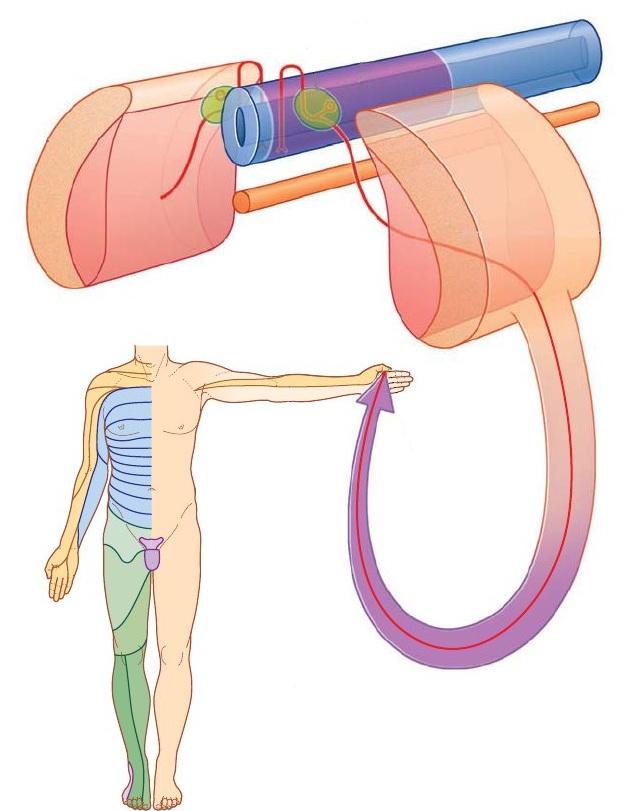 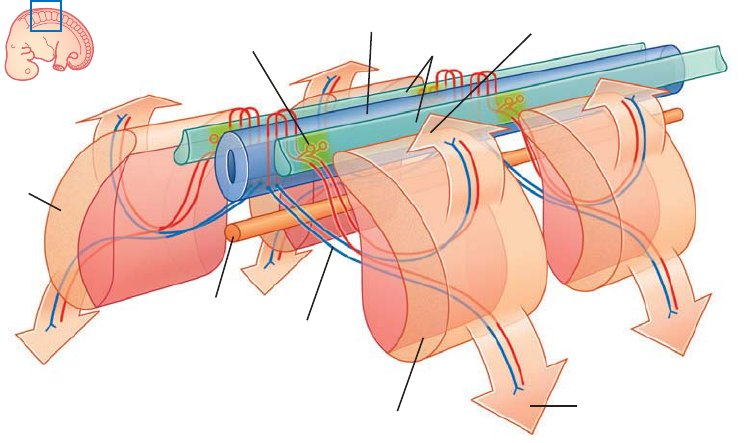 Источники развития скелетных мышц
На 5-й неделе миотомы разделяются на дорсальный и вентральный
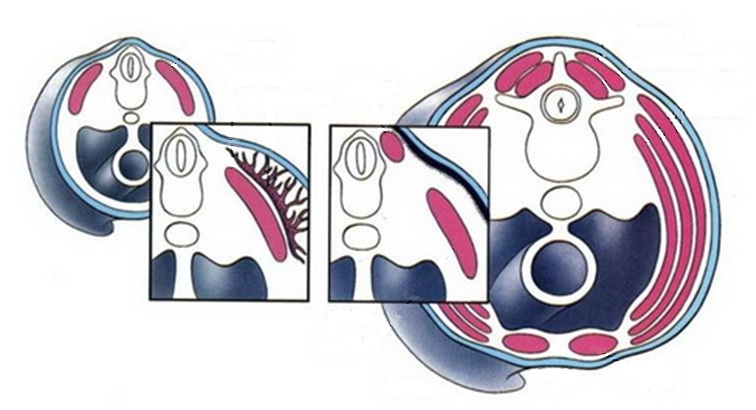 Источники развития скелетных мышц
На 5-й неделе миотомы разделяются на дорсальный и вентральный
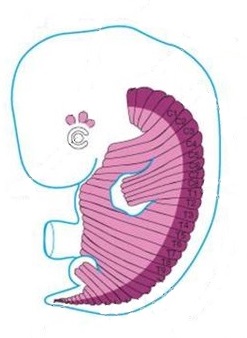 Источники развития скелетных мышц
В каждый миотом вросли спинномозговые нервы, образовавшиеся на том же уровне 
Нерв разделяется на переднюю и заднюю ветви согласно делению миотомов
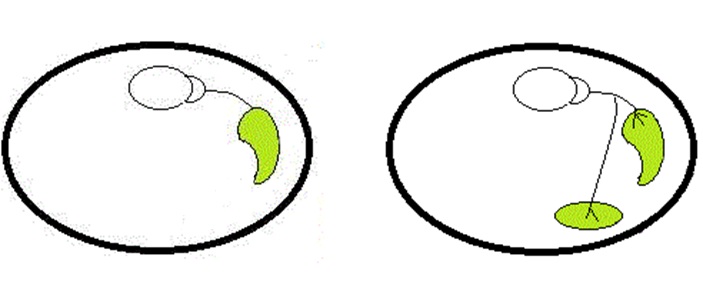 Источники развития скелетных мышц
С 5 по 7 недели миотомы разрастаются в дорсальном и вентральном направлениях
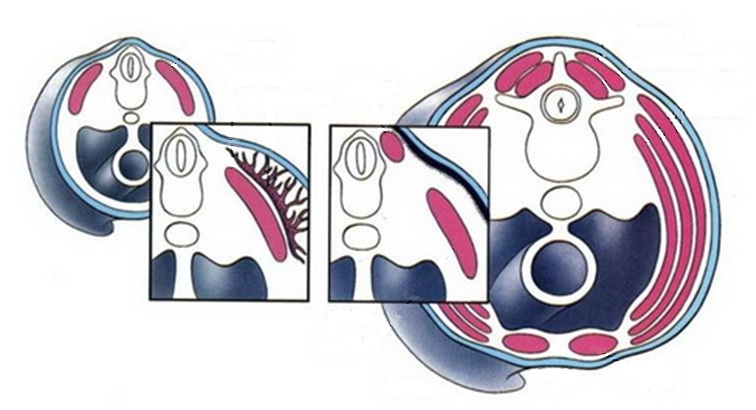 Источники развития скелетных мышц
С 5 по 7 недели миотомы разрастаются в дорсальном и вентральном направлениях
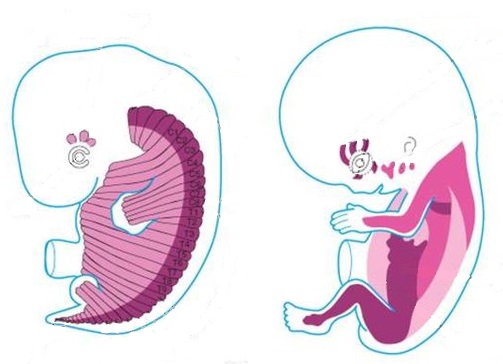 Дорсальные миотомы
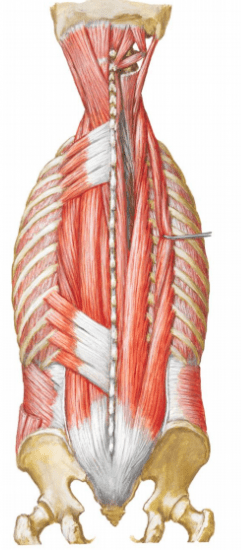 Глубокие мышцы спины
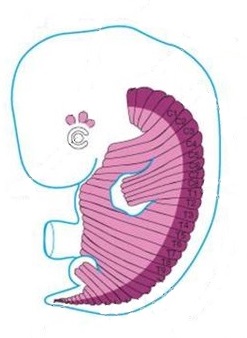 Вентральные миотомы
Поверхностные мышцы спины
Мышцы передней поверхности туловища
Мышцы конечностей
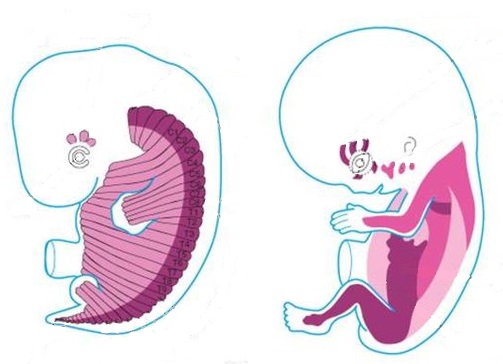 Вентральные миотомы
Некоторые вентральные миотомы перемещаются с места своей первичной закладки на место окончательного формирования мышцы
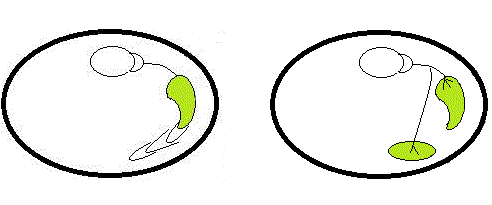 Вентральные миотомы
Вслед за перемещающейся мышцей тянется и удлиняется нерв
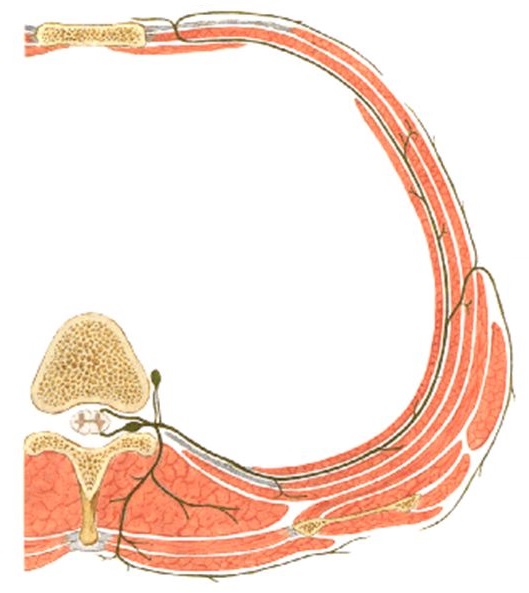 Источники развития скелетных мышц
Иннервация мышц тела осуществляется по принципу сегментарного строения
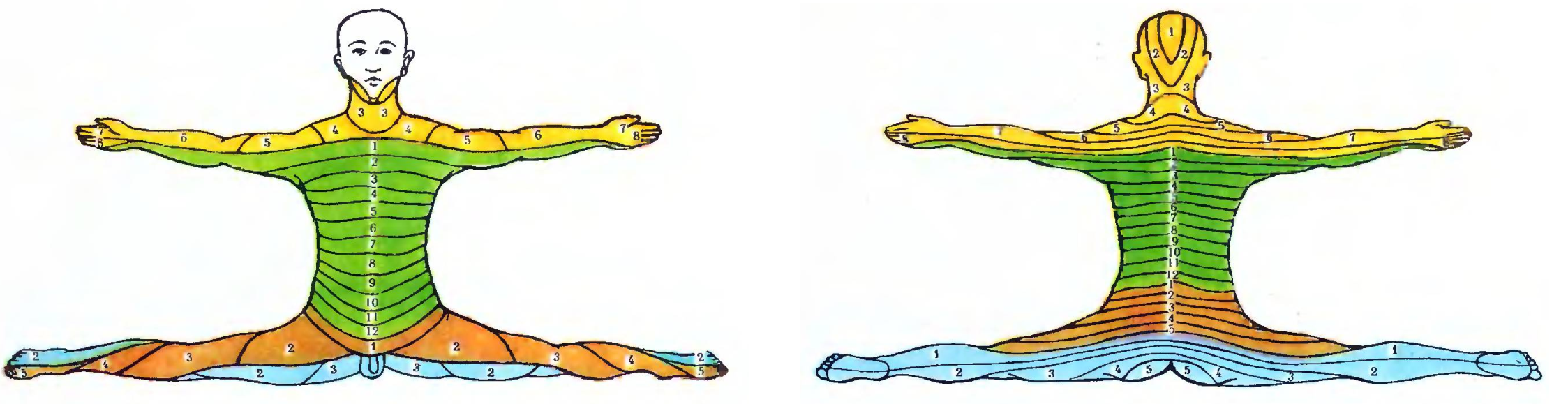 Источники развития скелетных мышц
При изменении положения мышцы, изменяется положение нерва, который к ней подходит
Диафрагма изначально закладывается на уровне 5 – 6  сомитов, а затем смещается к нижней апертуре грудной клетки
8 неделя
6 неделя
3 неделя
Характеристика процессов перегруппировки сомитов
Слияние мышечных сегментов
Расщепление мышечных пластов
Миграция мышц 
Аутохтонные мышцы
Трункофугальные мышцы
Трункопетальные мышцы
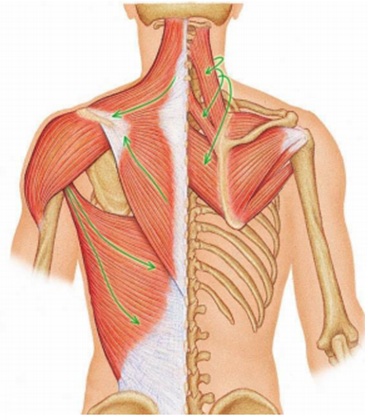 Характеристика процессов перегруппировки сомитов
От слияния нескольких центральных миотомов образуется прямая мышца живота, о чем свидетельствуют поперечные сухожильные перемычки и источники иннервации
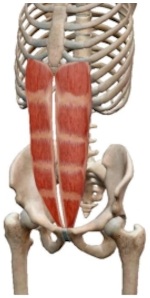 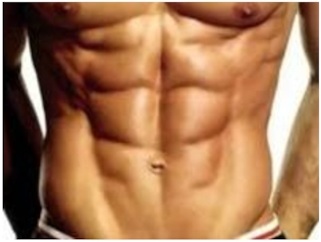 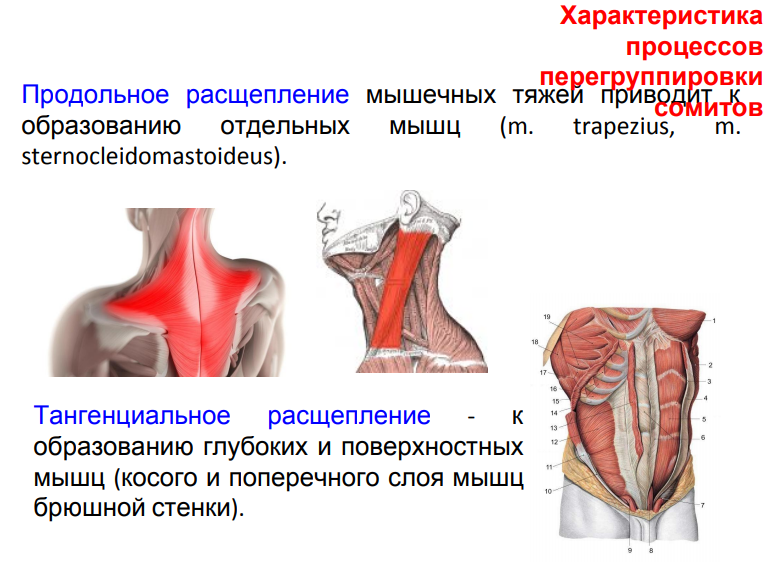 Расщепление мышечных пластов
Тангенциальное расщепление приводит к образованию глубоких и поверхностных мышц (поперечного и косых слоев) брюшной стенки
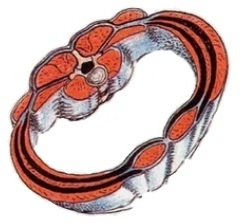 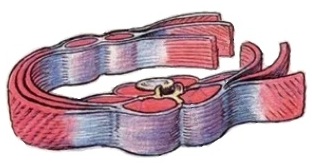 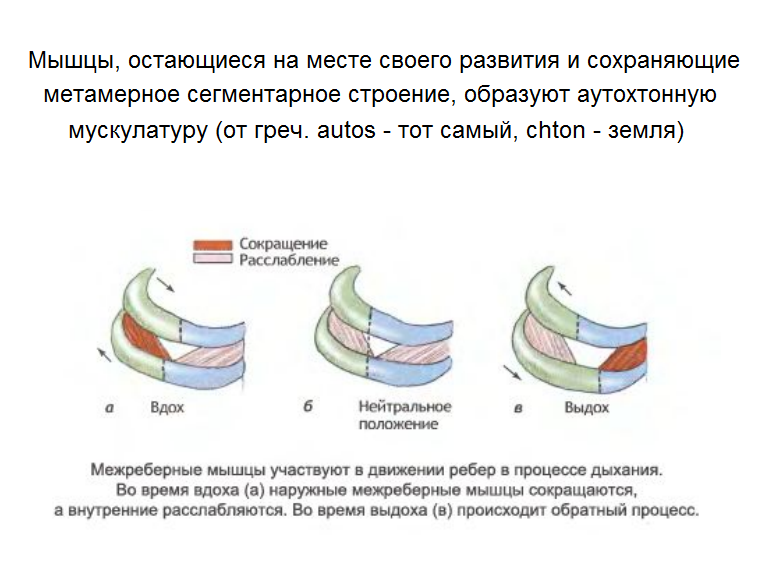 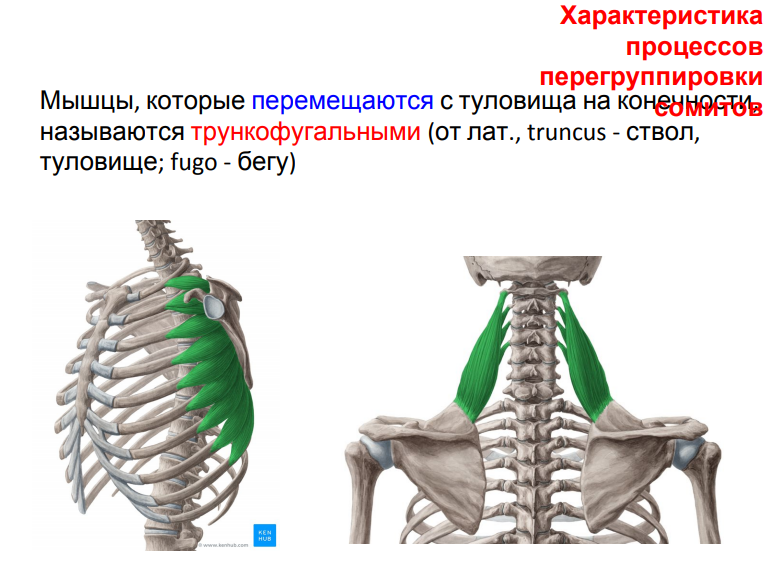 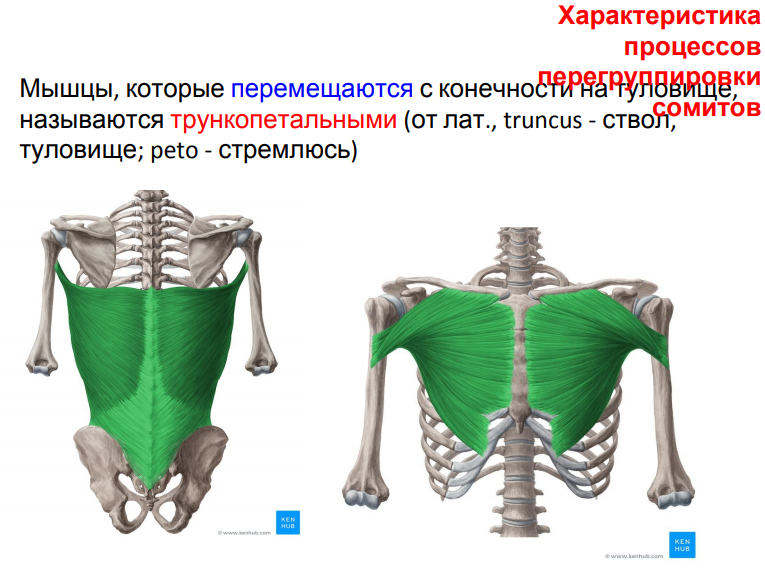 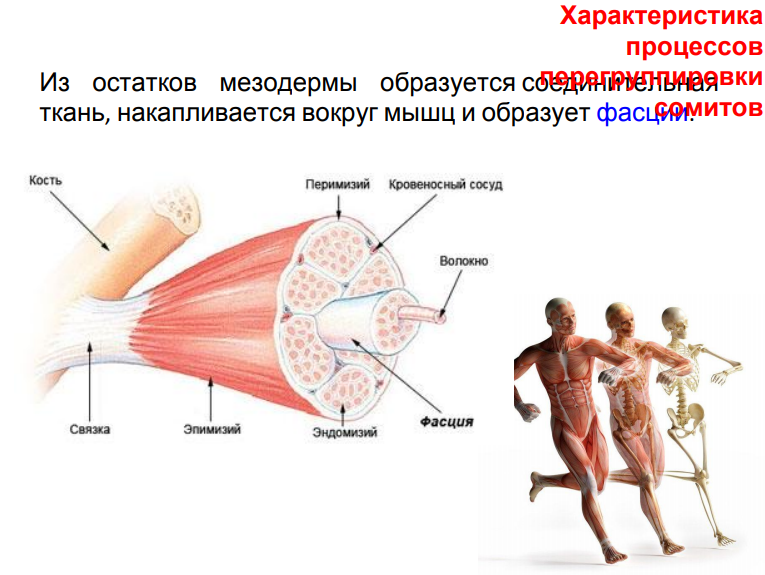 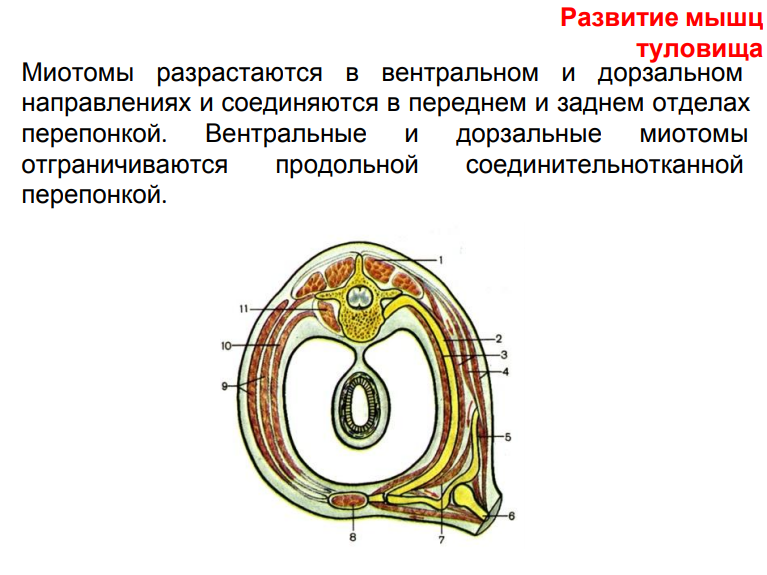 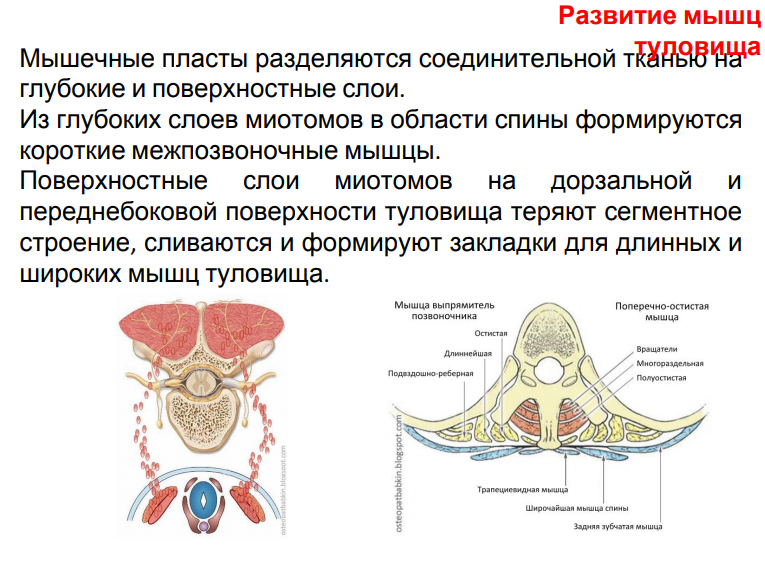 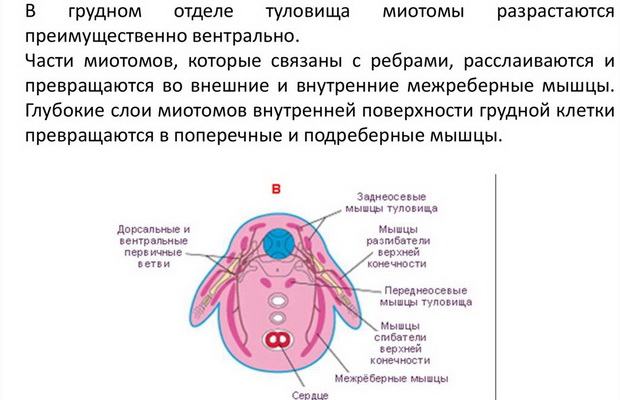 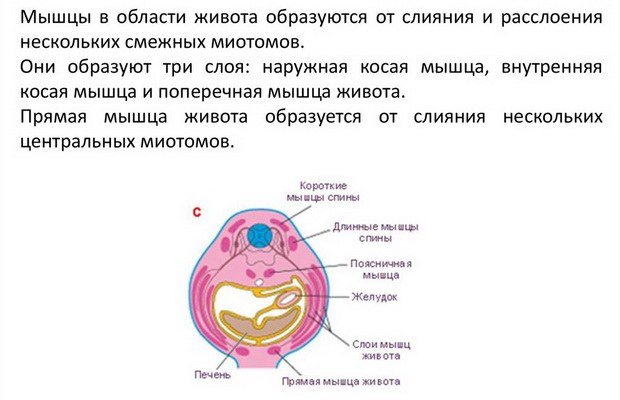 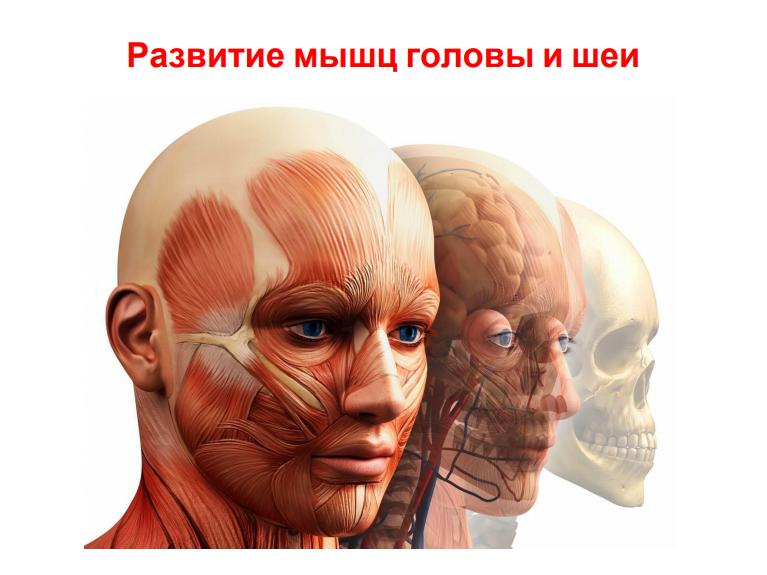 Бранхиогенная группа мышц
Мышцы – производные жаберных дуг
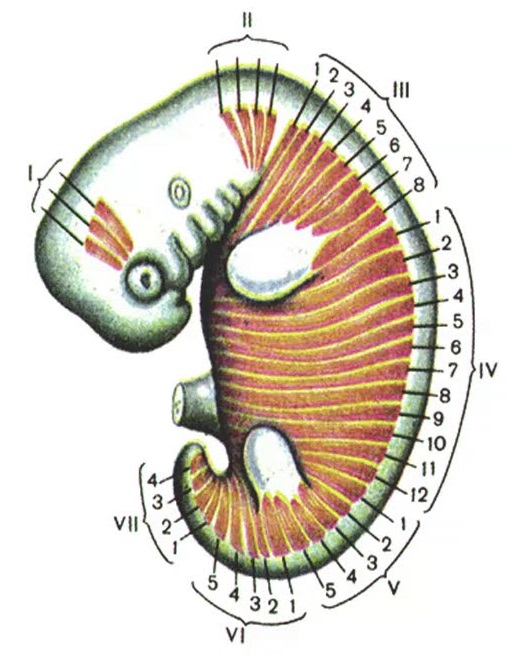 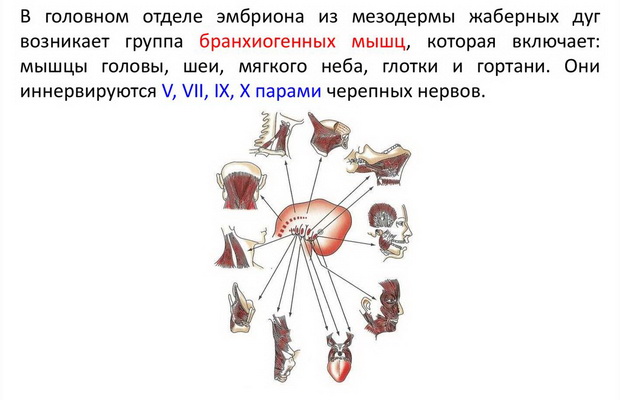 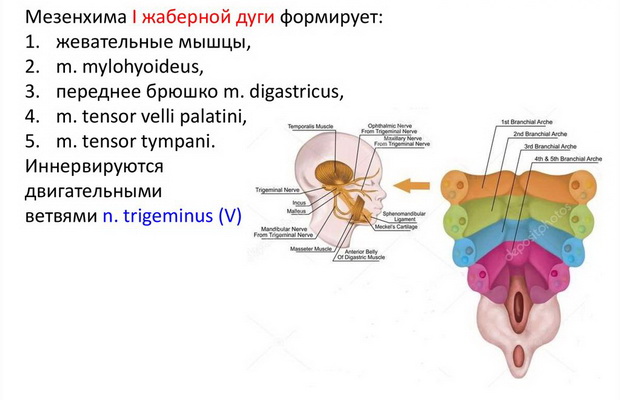 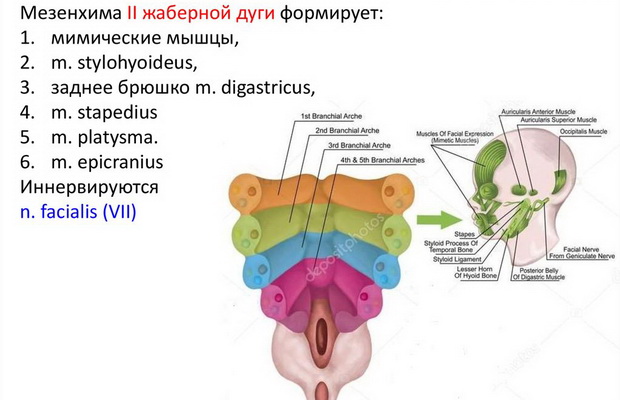 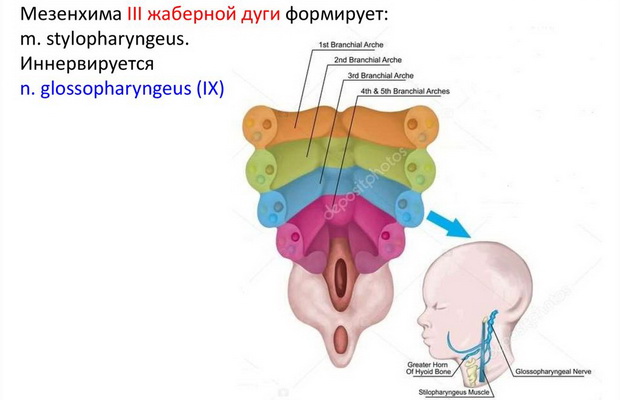 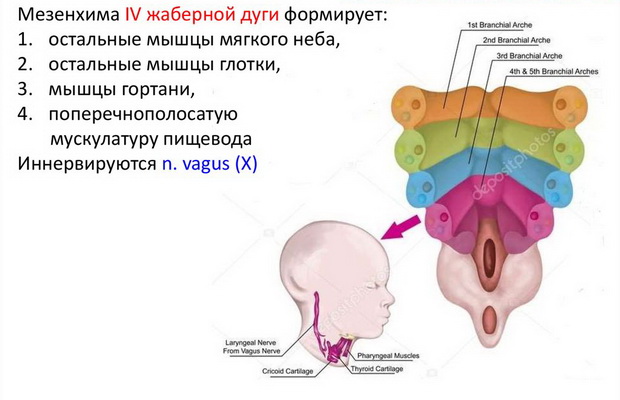 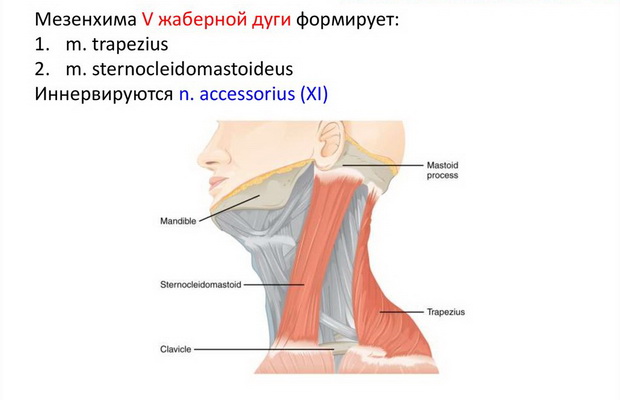 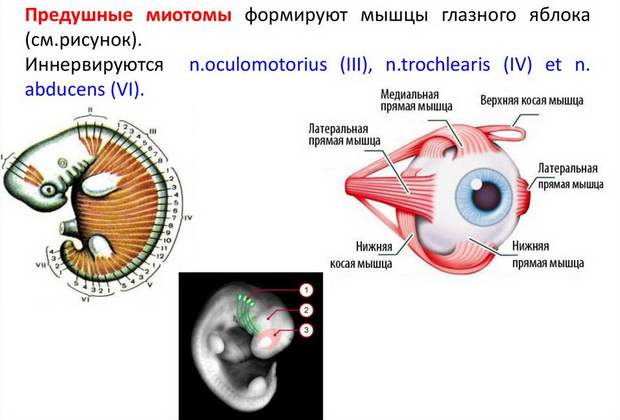 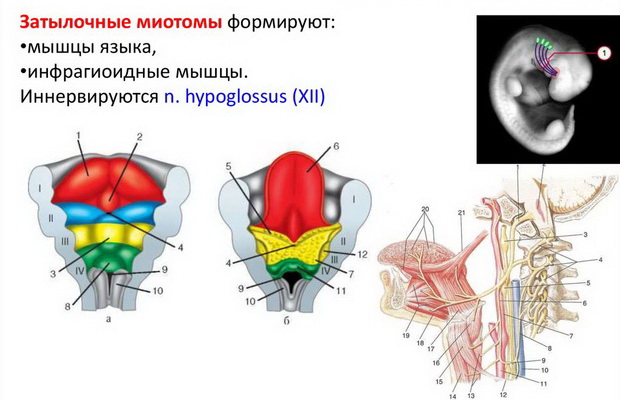 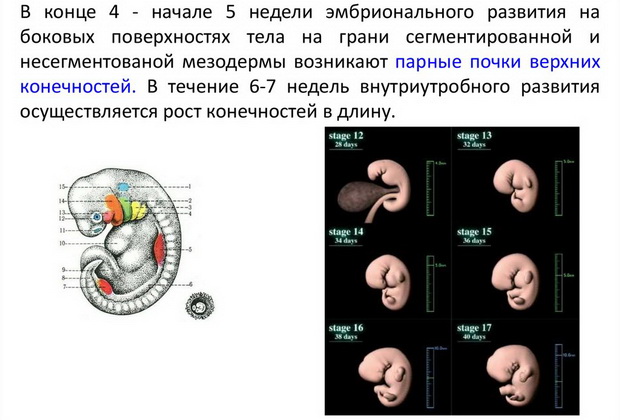 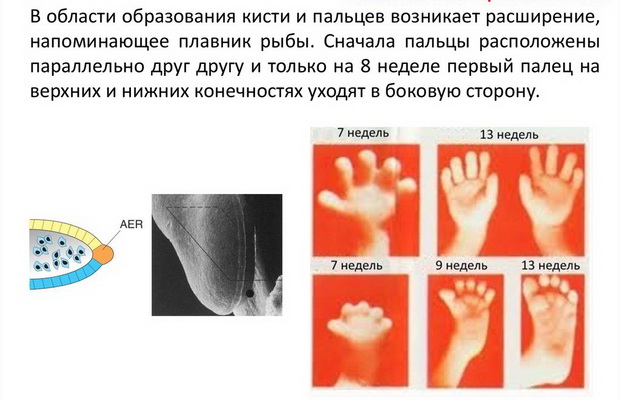 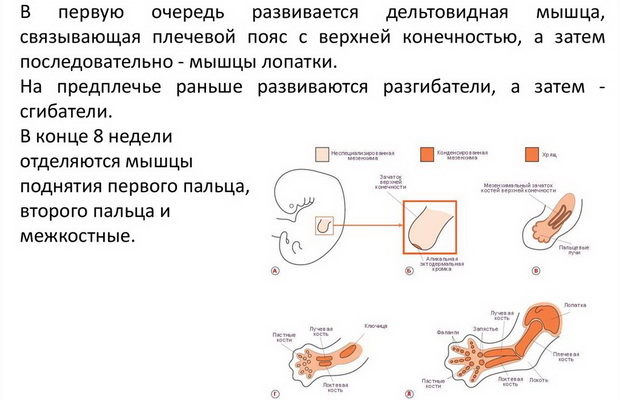 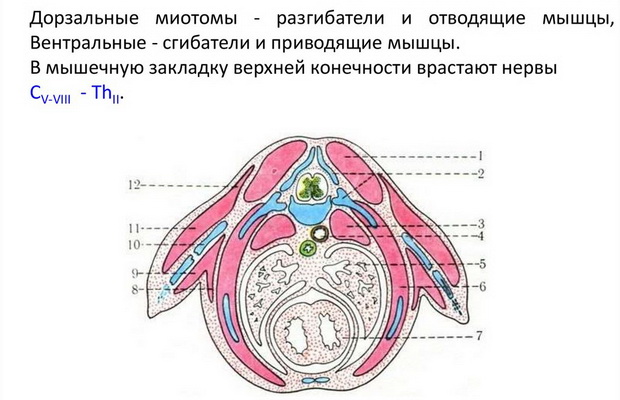 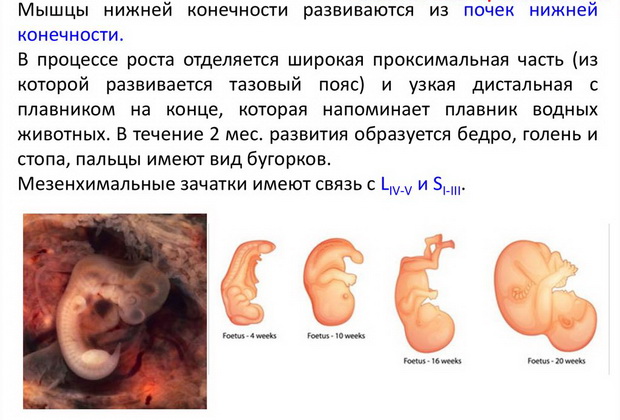 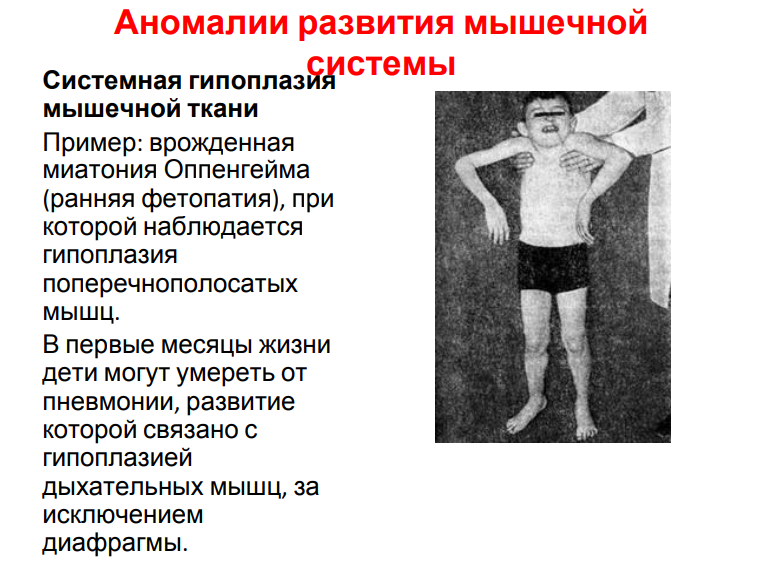 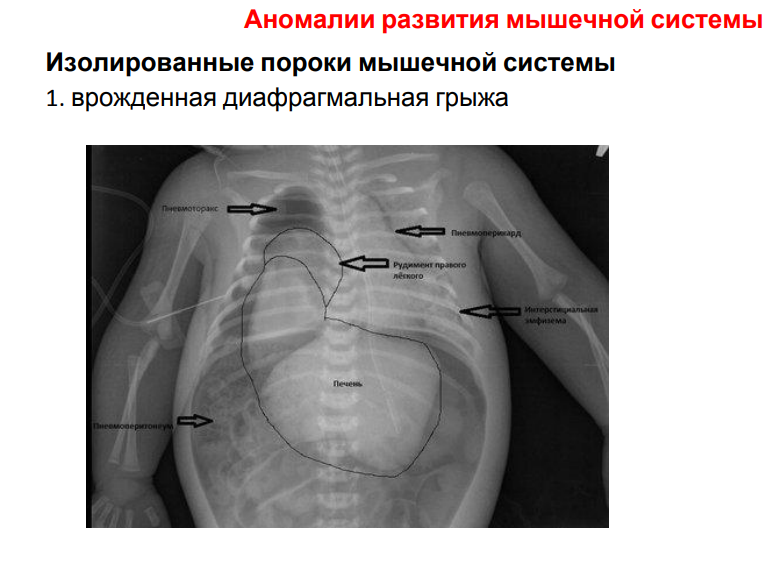 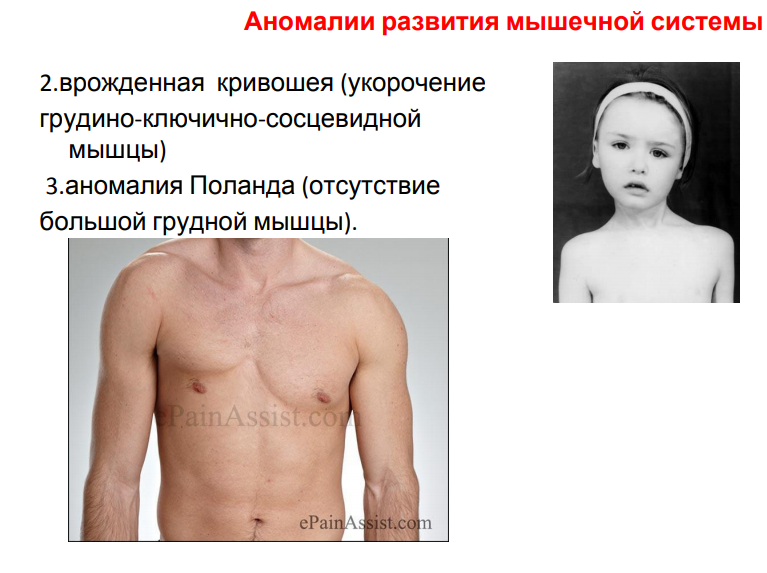 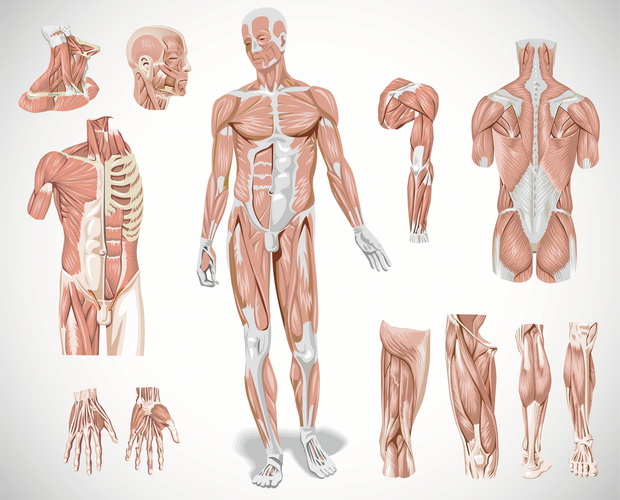